Pārbaudes darba veidošana, ievērojot izziņas darbības līmeņus
Kristīne lukaševica
Pārbaudes darbs ir  mērinstruments
Summatīvais vērtējums ir dati/pierādījumi par konkrētu temata sasniedzamo rezultātu apguvi.

Pārbaudīt drīkst tikai tās prasmes, zināšanas, kurām skolēns mērķtiecīgi sagatavots.
Pārbaudes darba plānošanas soļi
Dziļā mācīšanās
Kā sauc figūras? Cik daudz figūru?
Savieno vienādās figūras, kāpēc tās ir vienādas?
Savieno līdzīgās figūras, kas tām kopīgs?
Izveido no figūrām māju!
Iekārto mājas apkārtni!
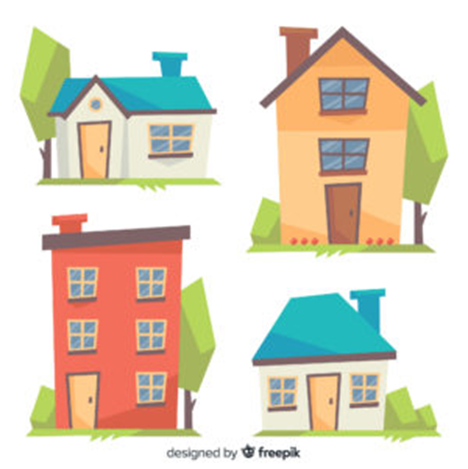 Izziņas darbības līmeņi
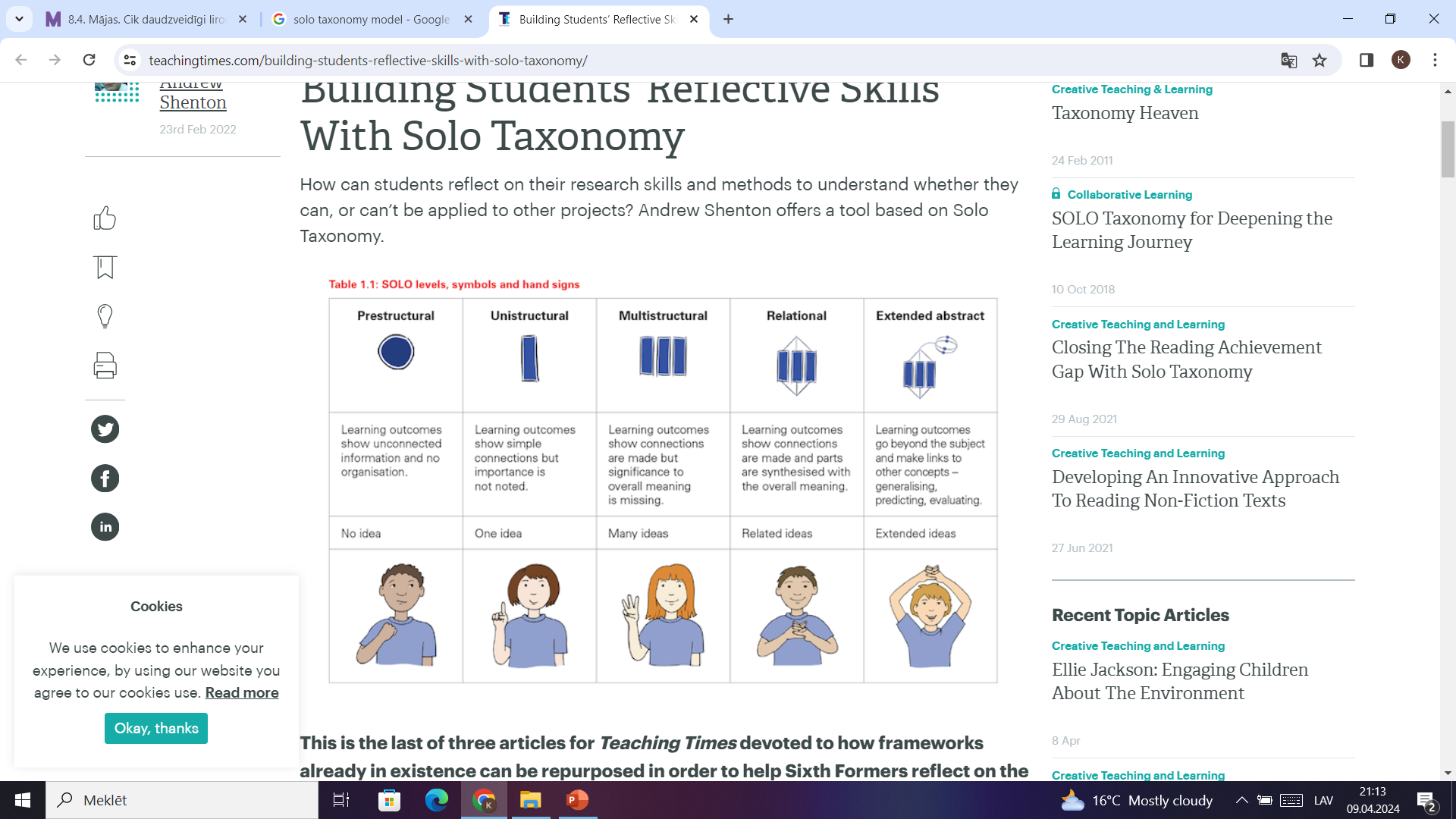 www.teachingtimes.com
Izziņas darbības līmeņi
Blūma taksonomija		Solo taksonomija
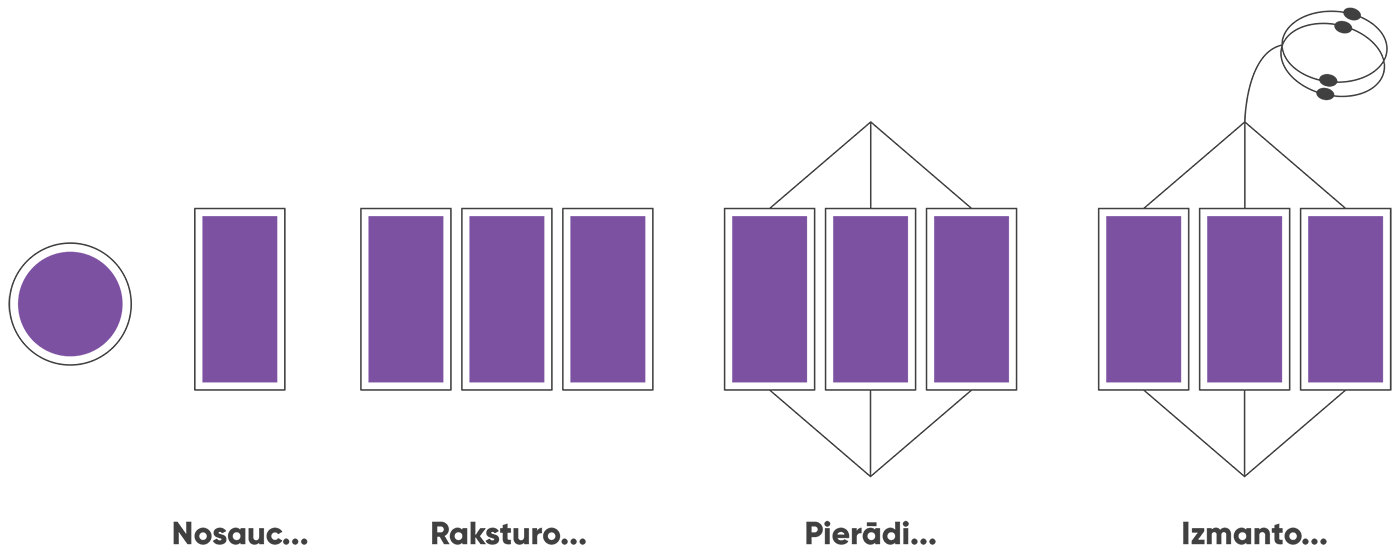 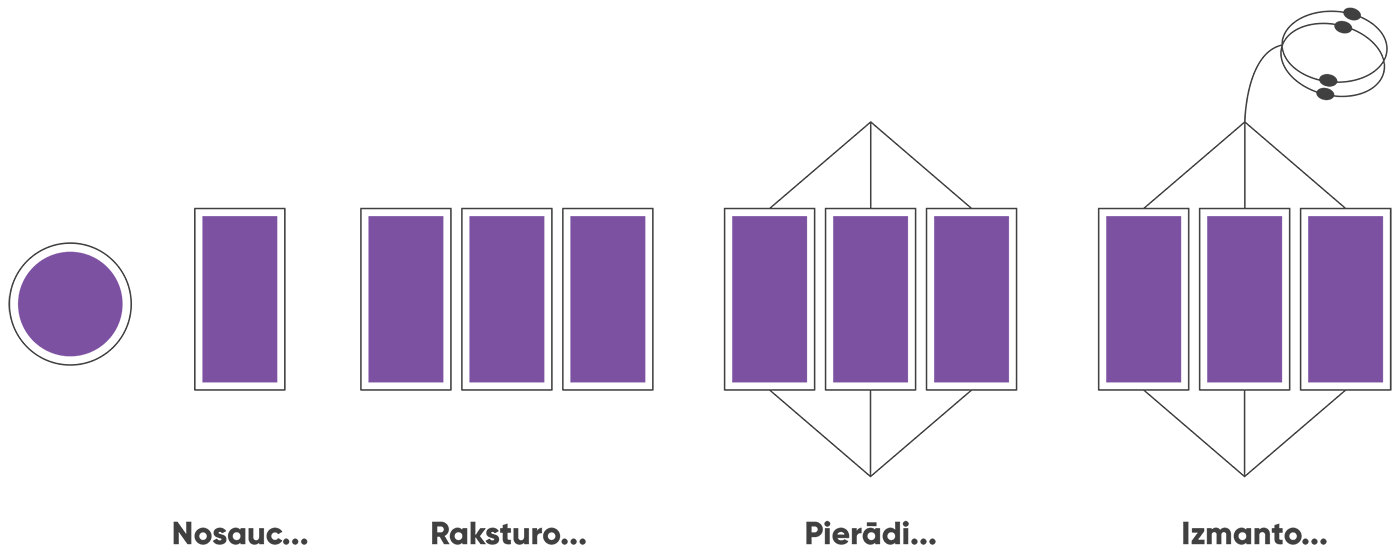 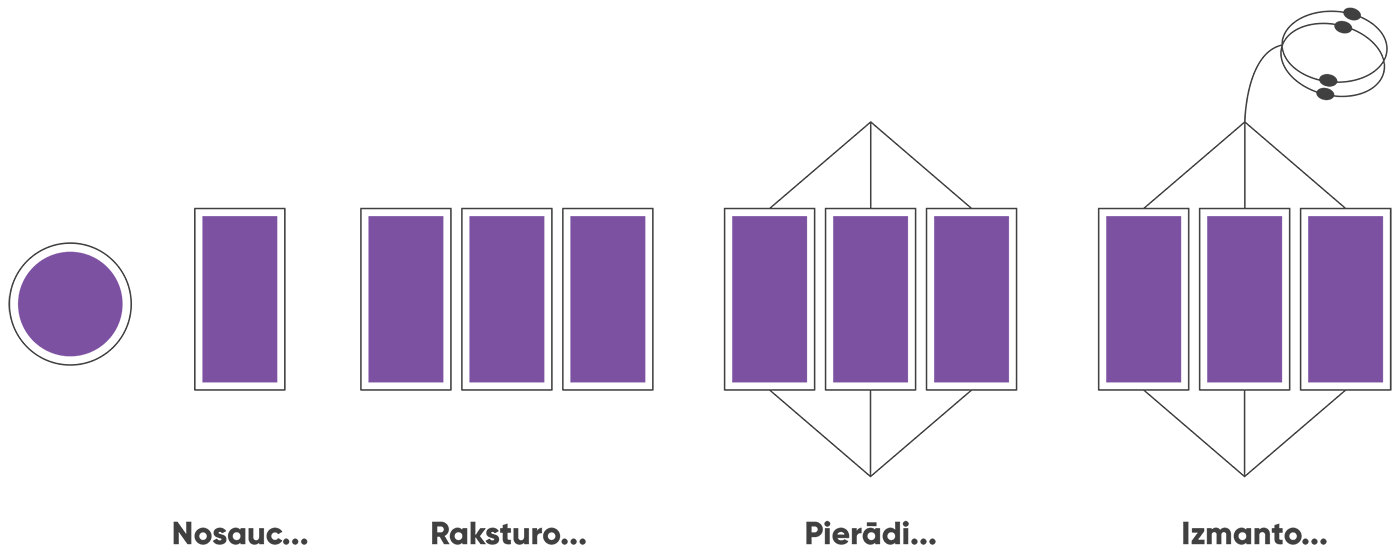 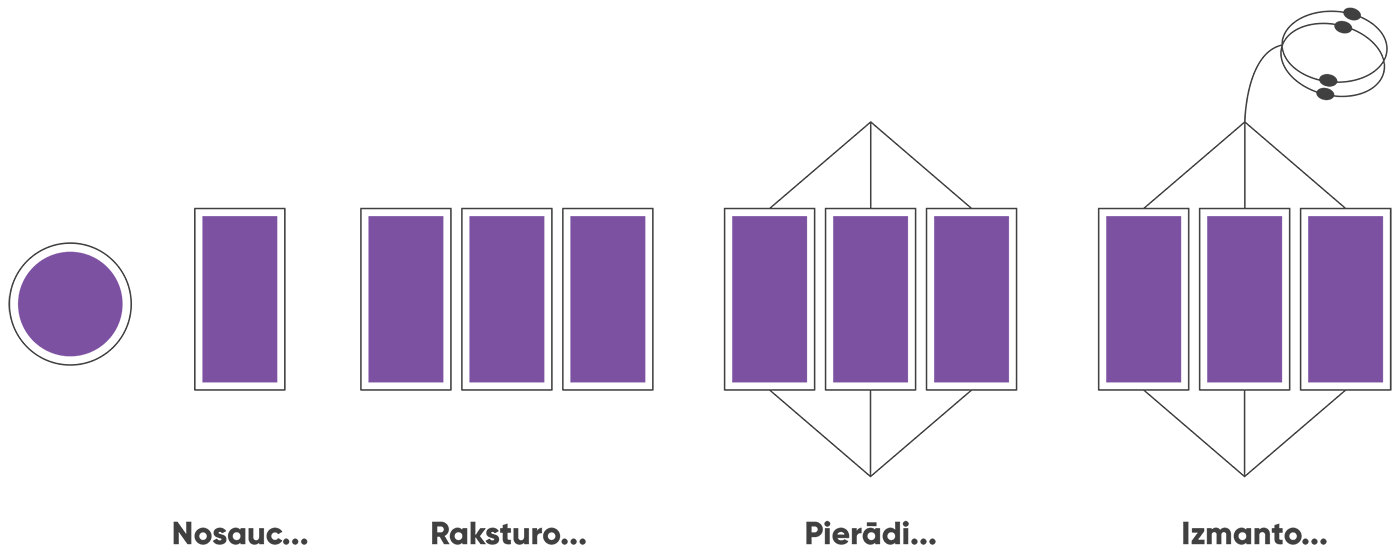 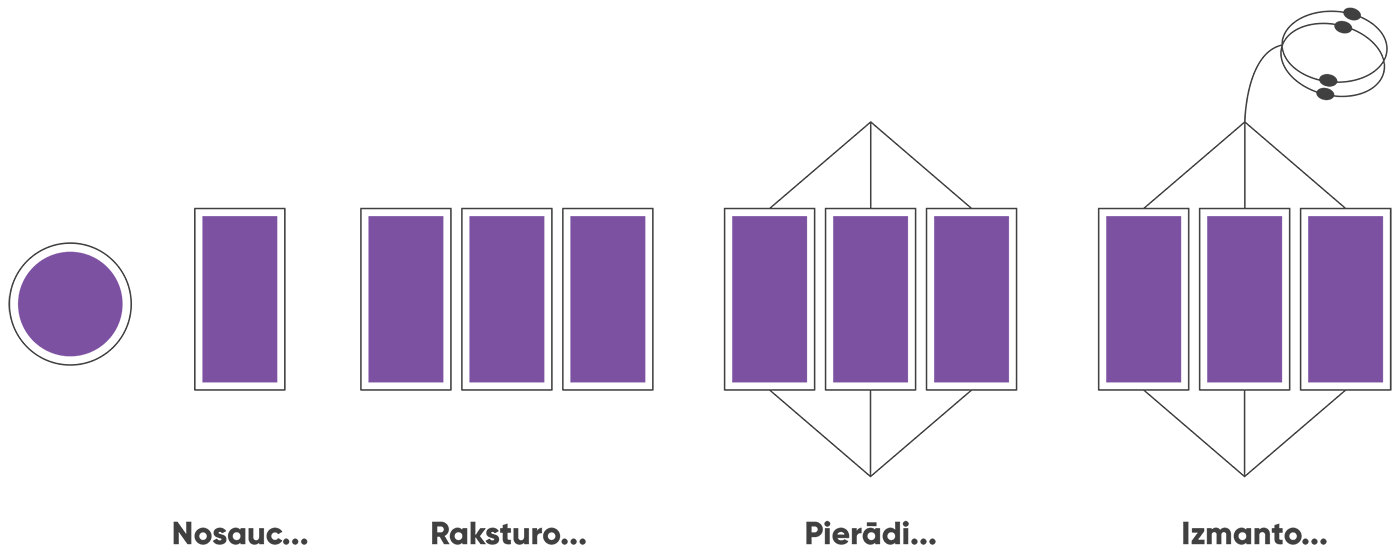 Pārbaudes darba analīze
Literatūra
8.klase
 Paraugprogramma
8.4. Mājas. Cik daudzveidīgi liroepikas žanri (balāde, poēma) pilnveido lasītāja pieredzi un attieksmi pret mājām, tautas pagātnes pieredzi un nākotnes iecerēm?
Komplekss pārbaudes darbs 2 daļās
Pārbaudes darba analīze
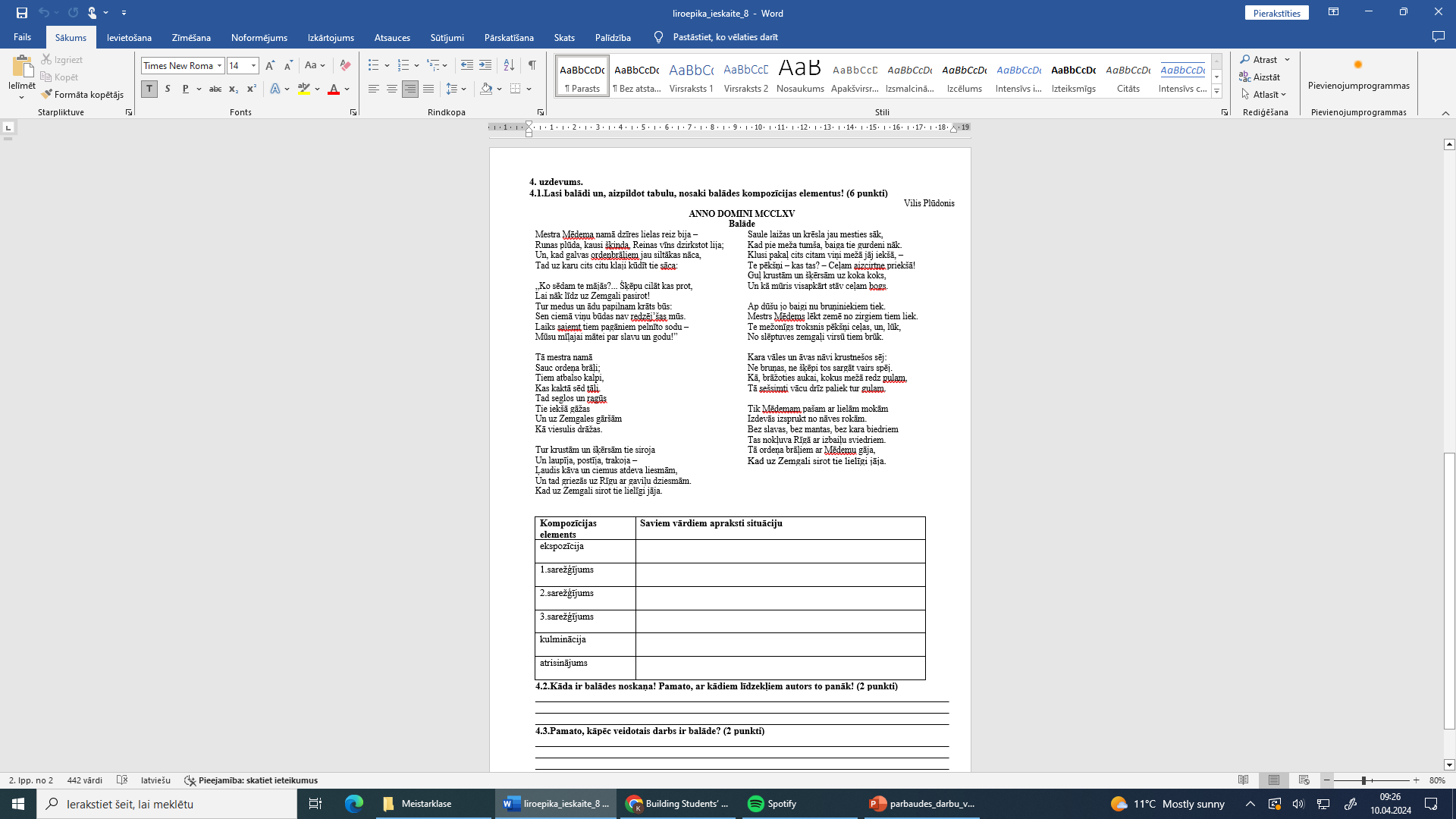 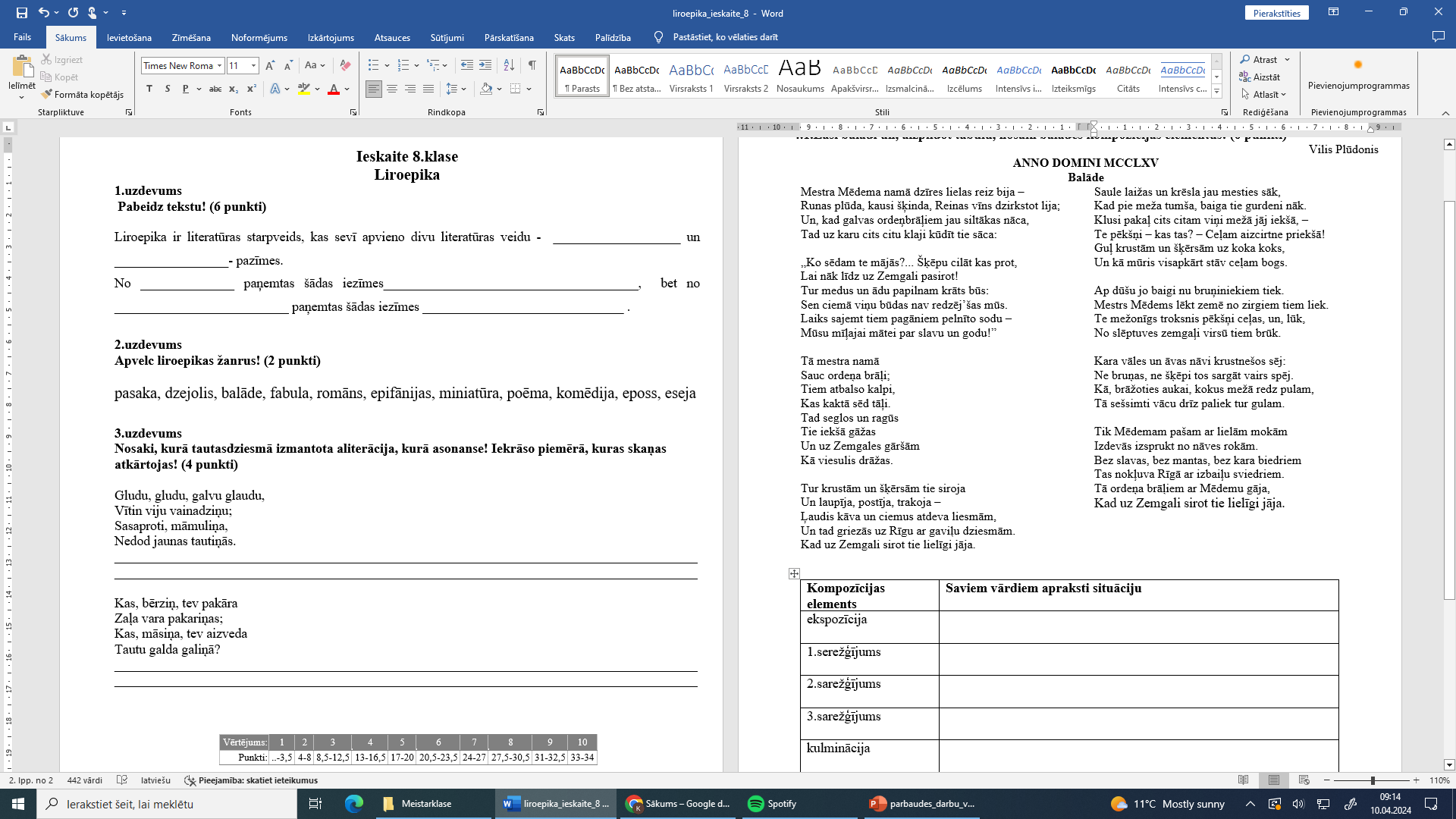 Pārbaudes darba analīze
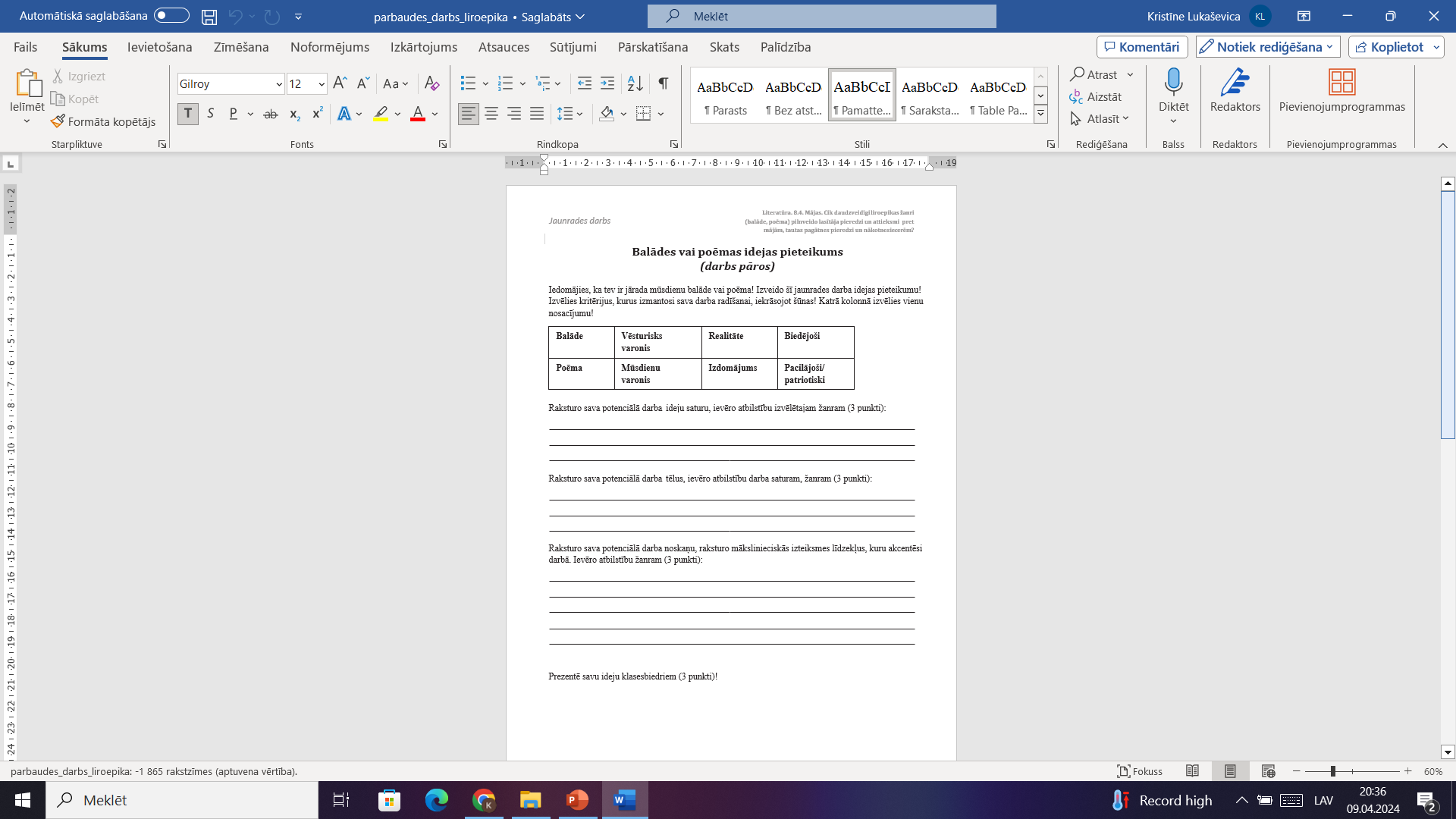 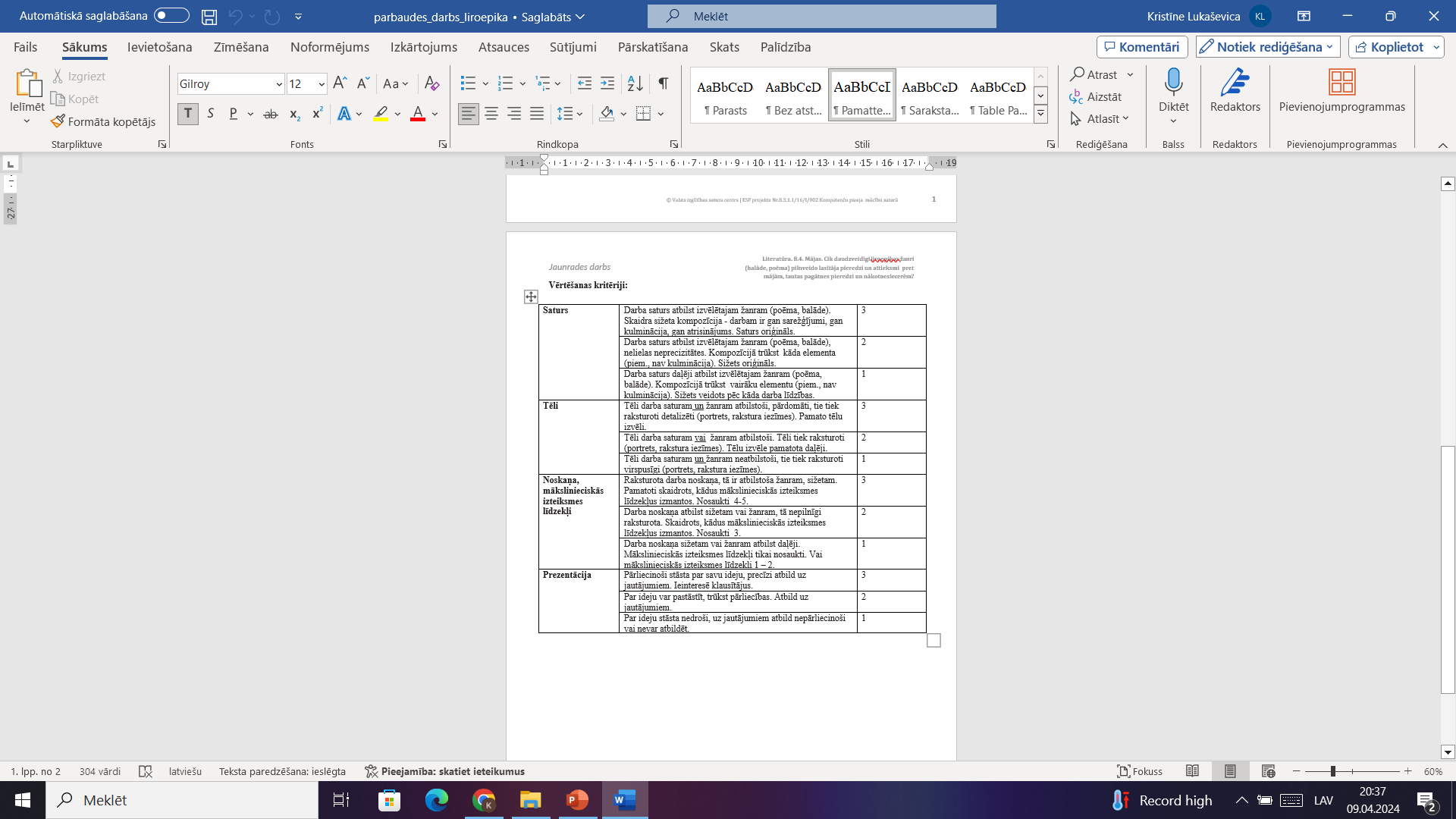 Pārbaudes darba analīze -noteikt katra uzdevuma izziņas līmeni
Pārbaudes darba analīze -noteikt katra uzdevuma izziņas līmeni
Kam pievērst uzmanību, izstrādājot pārbaudes darbu:
Temata plānošanu sākt ar SR un indikatoru izvēli, kuri tiks pārbaudīti nobeiguma vērtēšanas darbā.

Pārbaudīt tikai to, kas mācīts un proporcionāli tā apguves laikam.

Pārliecināties, vai vairāki uzdevumi vai to daļas nemēra vienu un to pašu.

Pārliecināties, vai punktu skaitu neietekmē tas, kas tiešā veidā neattiecas uz apgūto tematu jeb mērāmajiem  SR.
Kam pievērst uzmanību, izstrādājot pārbaudes darbu:
Piedāvāt iespēju skolēnam demonstrēt sniegumu daudzveidīgi (dažādi izziņas līmeņi).

Pārliecināties, vai uzdevumi ir precīzi un nepārprotami formulēti.

Izstrādāt skaidrus, saprotamus vērtēšanas kritērijus.

Saskaņot uzdevumu apjomu un to izpildei paredzēto laiku.